GreenBag: Energy-efficient Bandwidth Aggregation for Real-time Streaming in Heterogeneous Mobile Wireless Networks
Student: Bui, Hoang Duc
Advisor: Professor Shin, Insik
Motivation
Mobile multimedia streaming is very popular today
Real-time multimedia streaming traffic will take up to 66% of global mobile data traffic by 2017, up from 51% in 2012 [Cisco Systems Forecast]
High quality video streaming needs high bandwidth
Streaming ultra-HD 4K videos requires around 19Mbps bandwidth [Youtube]
High definition cameras on modern smartphones are capable of recording 1080p full-HD videos at 17-24Mbps bit rates
2
Bandwidth aggregation on mobile devices - Opportunity
Increasing usable bandwidth by bandwidth aggregation: create one logical link via two physical links
Common mobile phones are equipped with at least two network interfaces, 3G/LTE and WiFi
LTE provides high bandwidth comparable to WiFi
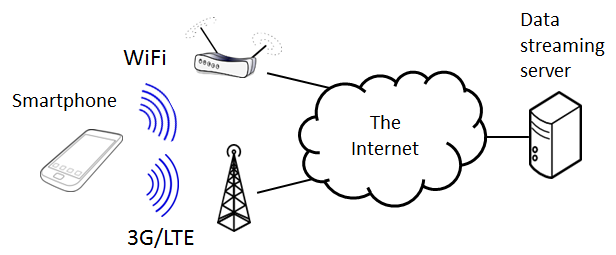 3
[Speaker Notes: Fortunately]
Bandwidth aggregation
Bandwidth aggregation needs to divide the file downloading into the two different interfaces
Divide the file into small segments and assign each segment to one of the links for downloading
4
Bandwidth aggregation
Bandwidth aggregation needs to divide the file downloading into the two different interfaces
Divide the file into small segments and assign each segment to one of the links for downloading
File
5
Bandwidth aggregation
Bandwidth aggregation needs to divide the file downloading into the two different interfaces
Divide the file into small segments and assign each segment to one of the links for downloading
File
6
Bandwidth aggregation
Bandwidth aggregation needs to divide the file downloading into the two different interfaces
Divide the file into small segments and assign each segment to one of the links for downloading
File
LTE
WiFi
WiFi
LTE
LTE
WiFi
LTE
WiFi
WiFi
WiFi
7
Bandwidth aggregation
Bandwidth aggregation needs to divide the file downloading into the two different interfaces
Divide the file into small segments and assign each segment to one of the links for downloading
Two basic problems must be solved
Segment size decision
Segment channel assignment
File
LTE
WiFi
WiFi
LTE
LTE
WiFi
LTE
WiFi
WiFi
WiFi
8
Bandwidth aggregation
Bandwidth aggregation needs to divide the file downloading into the two different interfaces
Divide the file into small segments and assign each segment to one of the links for downloading
Two basic problems must be solved
Segment size decision
Segment channel assignment
Important issue: out-of-order delivery
We cannot use out-of-order segments for playing back which requires in-order data
Out-of-order segment
File
LTE
WiFi
WiFi
LTE
LTE
WiFi
LTE
WiFi
WiFi
WiFi
Downloading in progress
Downloaded portion
9
Bandwidth aggregation on mobile devices – Requirements
Strict energy saving requirement
Mobile devices are powered by batteries
The use of multiple network interfaces can introduce a significant energy usage
LTE and WiFi have different power management
Ease of deployment
A widely applicable technique should require no change to the Internet infrastructure
10
[Speaker Notes: However]
Goal
Address the two basic problems in order to support the QoS requirements of real-time video streaming in the most energy-efficient way
Segment size decision
Segment channel assignment
In this thesis, we consider only on-demand video streaming in which the video file size is known
LTE
WiFi
WiFi
LTE
LTE
WiFi
LTE
WiFi
WiFi
WiFi
11
Problem Formulation
12
Bandwidth aggregation on mobile devices – Challenges
Link heterogeneity
Out-of-order packet delivery
Bandwidth fluctuation
Accurate prediction of network condition is not possible
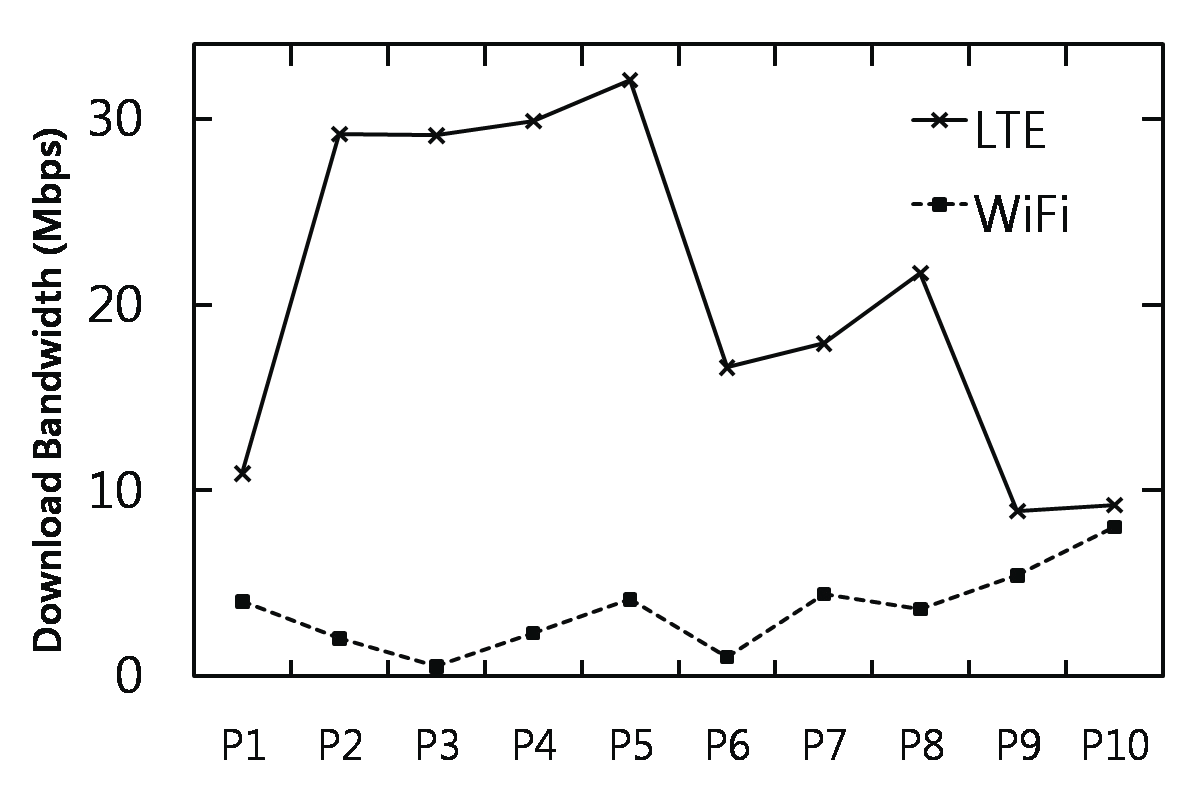 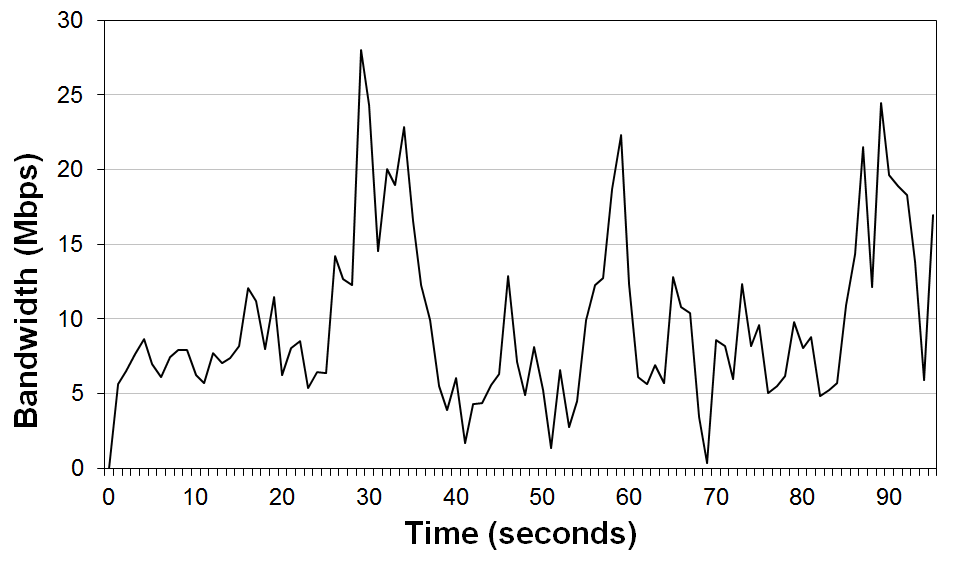 Places
Bandwidth heterogeneity in different places
LTE bandwidth fluctuation
13
[Speaker Notes: However]
Approach:Multi-link Data Streaming Scheme
Divide a file into segments, then divide each segment further into two subsegments, and assign each subsegment into one of the two interfaces for downloading
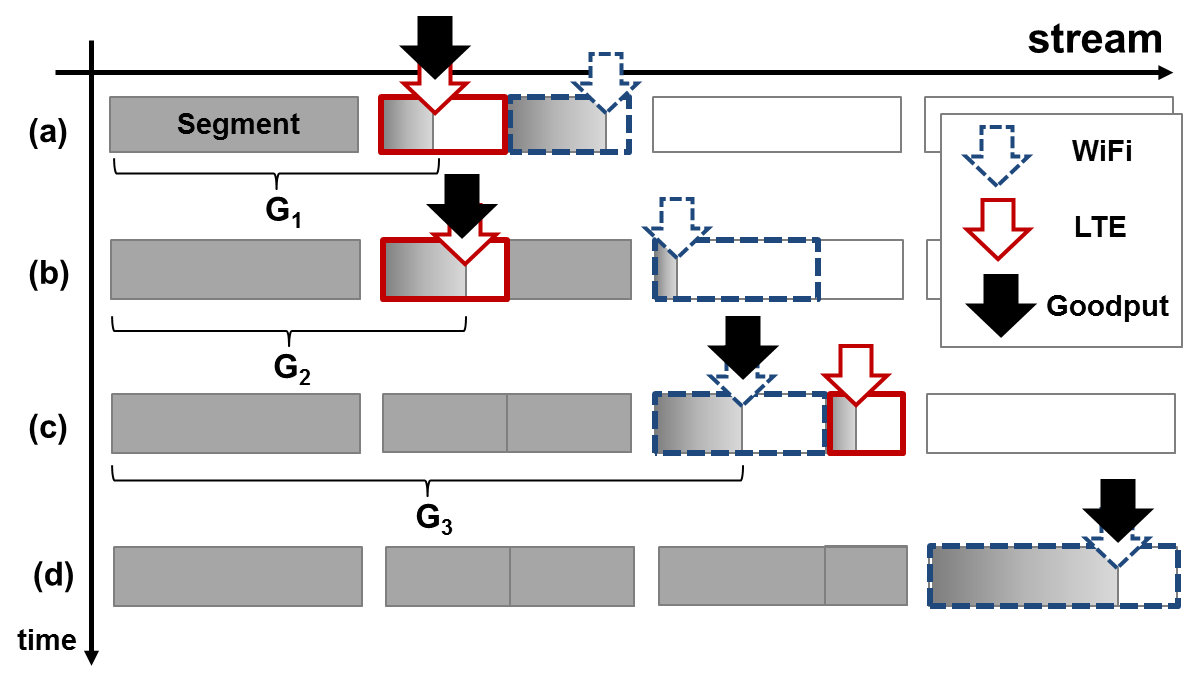 In-order Data
14
[Speaker Notes: Use LTE and WiFi in a smart way so that we achieve the minimum video interruption time at the minimum energy consumption]
GreenBag architecture
GreenBag is a middleware which provides energy-efficient multi-link data streaming services
GreenBag’s role is as a proxy between video player and server
GreenBag
HTTP 
Engine
Download Engine
LTE
Server
Video Player
Buffer
WiFi
Download Planner
15
GreenBag architecture
GreenBag is a middleware which provides energy-efficient multi-link data streaming services
GreenBag’s role is as a proxy between video player and server
GreenBag
HTTP 
Engine
Download Engine
LTE
Server
Video Player
Buffer
WiFi
Download Planner
Segment Manager
Medium Load Balancer
Recovery Decision Maker
Energy-aware 
Link Mode Chooser
Goodput Predictor
Energy Model
Video Player State Monitor
16
Components of Download Planner (1/5)
Segment Manager
Determine the next segment size when a segment completes
It uses a fixed segment size in typical cases
Overhead of requesting a segment is small because of the use of HTTP pipelining
Download Planner
Segment Manager
Medium Load Balancer
Recovery Decision Maker
Energy-aware 
Link Mode Chooser
Goodput Predictor
Energy Model
Video Player State Monitor
17
Components of Download Planner (2/5)
Medium Load Balancer
Determine the subsegment sizes and links’ assignment in the next segment 
Basing on unfinished portion size, next segment size, and estimation of current goodput
Reduce out-of-order delivery
Both interfaces would finish at the same time 
The faster link would download the earlier subsegment
Require good estimation of current goodput
Download Planner
Segment Manager
Medium Load Balancer
Recovery Decision Maker
Energy-aware 
Link Mode Chooser
Goodput Predictor
Energy Model
Video Player State Monitor
18
Components of Download Planner (3/5)
Recovery Decision Maker
Handle the case when goodput estimation is wrong
Replan the downloading again
When GreenBag made poor decisions on load balancing due to fast fluctuation of network bandwidth, such as a drop of WiFi bandwidth
Download Planner
Segment Manager
Medium Load Balancer
Recovery Decision Maker
Energy-aware 
Link Mode Chooser
Goodput Predictor
Energy Model
Video Player State Monitor
19
Components of Download Planner (4/5)
Energy-aware Link-mode Chooser
Download Planner
Segment Manager
Medium Load Balancer
Recovery Decision Maker
Energy-aware 
Link Mode Chooser
Goodput Predictor
Energy Model
Video Player State Monitor
20
LTE power management
ACTIVE
no data 
traffic
any data 
traffic
any data 
traffic
TAIL
IDLE
TAIL state timeout expires
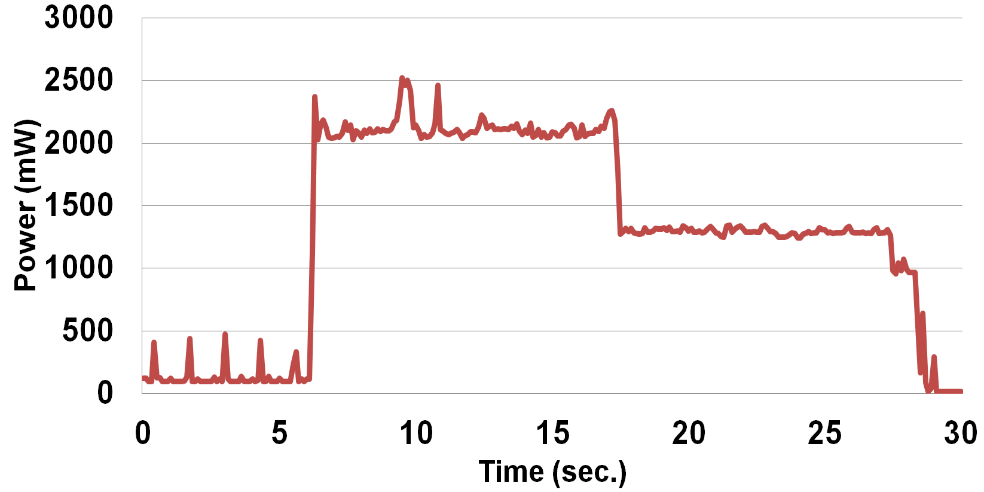 ACTIVE
(a) LTE power states
TAIL
IDLE
(b) LTE power trace
21
Components of Download Planner (4/5)
Download Planner
Segment Manager
Medium Load Balancer
Recovery Decision Maker
Energy-aware 
Link Mode Chooser
Goodput Predictor
Energy Model
Video Player State Monitor
22
Components of Download Planner (5/5)
Goodput Predictor
Predict goodput of each link in the remaining portion of the file using an exponential weighted moving average (EWMA) predictor
Video Player State Monitor
Monitor the video player’s current state and position
Download Planner
Segment Manager
Medium Load Balancer
Recovery Decision Maker
Energy-aware 
Link Mode Chooser
Goodput Predictor
Energy Model
Video Player State Monitor
23
Download Planner -Decision Making
Typically, GreenBag makes the following decisions to download further when a link is going to finish its subsegment
Decide to recover or not, if not
Decide the next segment size
Choose the most energy-efficient link mode
Decide the subsegment sizes of the two links in the next segment
Download Planner
Segment Manager
Medium Load Balancer
Recovery Decision Maker
Energy-aware 
Link Mode Chooser
Goodput Predictor
Energy Model
Video Player State Monitor
24
Evaluation
Evaluation in real-world networks
Evaluation in emulated environment
25
Evaluation in real-world networksExperiment Setup (1/2)
Compare 4 configurations (GB-E, GB-P, LTE-only, and WiFi-only) in 3 scenarios (Stationary #1, Stationary #2, and Mobile) in terms of 2 performance metrics
Two performance metrics
Playback time
Energy consumption
Four configurations
GB-E: GreenBag-Energy mode, supports QoS while saving energy
GB-P: GreenBag-Performance mode, maximizes throughput without saving energy
LTE-only (WiFi-only): video streaming using only LTE (WiFi)
26
[Speaker Notes: Because of randomness of real-world environments, we did experiments 3 times for each pair of (configuration, scenario) and then derived average values]
Evaluation in real-world networksExperiment Setup (2/2)
Compare the 4 configurations (GB-E, GB-P, LTE-only, and WiFi-only) in 3 scenarios (Stationary #1, Stationary #2, and Mobile)
Three scenarios
Stationary #1: Bandwidth of LTE is always greater than of WiFi
Stationary #2: Bandwidth of LTE is always smaller than of WiFi
Mobile: WiFi bandwidth fluctuates fast and has a drop due to user mobility
Experimented video has 6.1Mbps average bit rate, and is 117 seconds long
27
[Speaker Notes: Because of randomness of real-world environments, we did experiments 3 times for each pair of (configuration, scenario) and then derived average values]
Performance of GreenBag in real-world experiments
28
GreenBag minimizes video interruption time
GB-E not only minimizes video interruption time but also consumes 14-25% less energy than GB-P
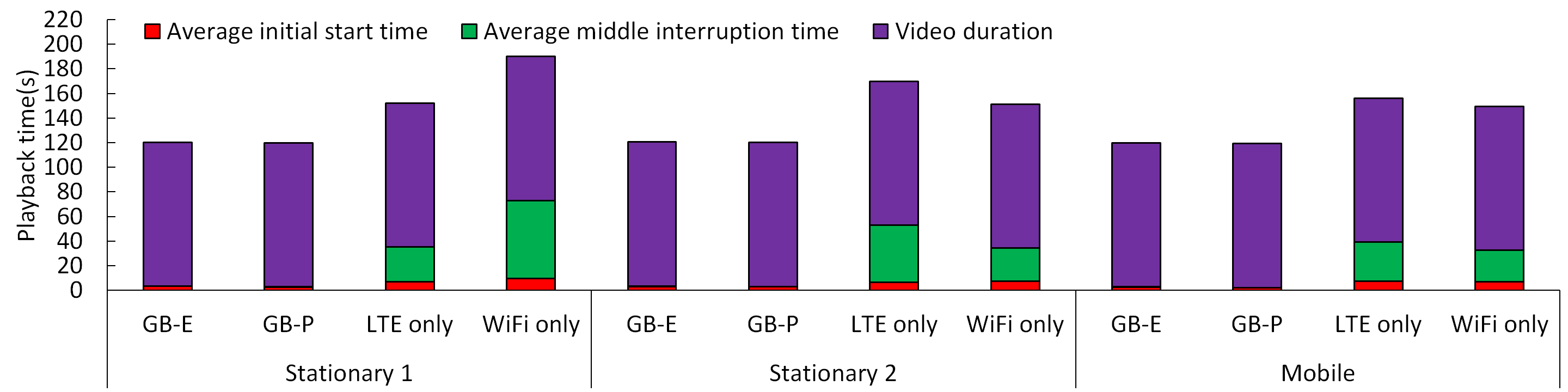 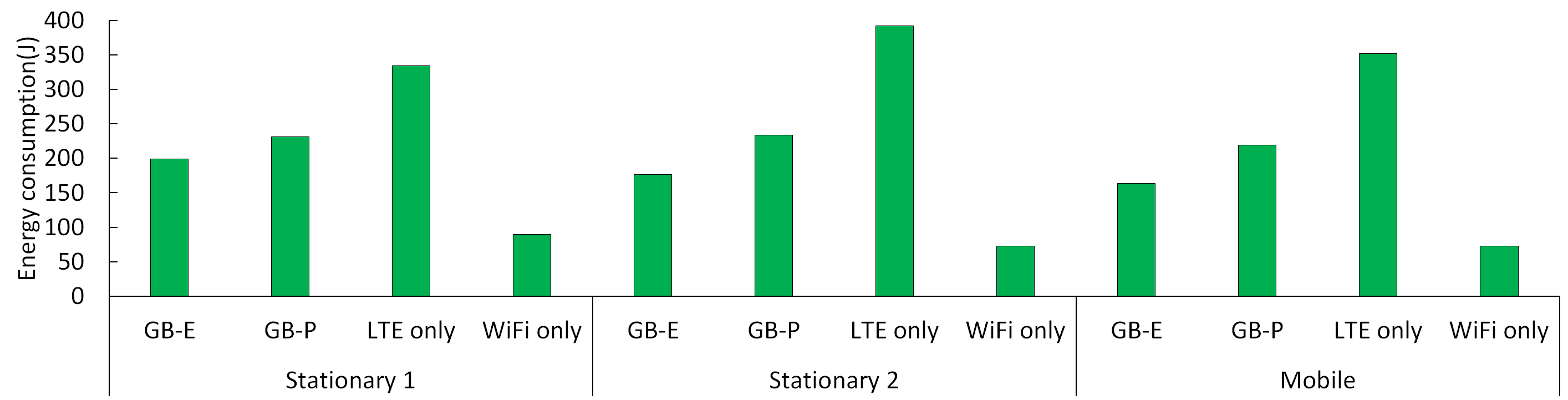 Demonstration Playback time minimization
PlayTime.mp4
Please visit the following website for the video file http://cps.kaist.ac.kr/greenbag/
29
Demonstration Energy Saving
EnergyConsumption.mp4
Please visit the following website for the video file http://cps.kaist.ac.kr/greenbag/
30
[Speaker Notes: External power monitor tool]
Evaluation in Emulated environment
Experiment setup
Emulated network
A client, a server, and an intermediate node equipped with network emulator tools
Emulated player
Implementation of the video player model
Evaluate four aspects of GreenBag
Segment size overhead
Effectiveness of adaptive load balancing
Effectiveness of recovery mechanism
Effectiveness of energy-aware link mode switching
31
Video Player Model
Video Buffer
A(t)
Data Source
Video 
Decoder
D(t)
X(t)
Data size
L
B
B
k-th
bit
A(t)
X(t)
D(t)
B
Time
t0
t1
t2
t3
t4
32
Segment size overhead
Optimal segment sizes are independent of bandwidth heterogeneity and video bit rates
Small segment size imposes more overhead in requesting every new segment
Large segment size increases out-of-order data delivery
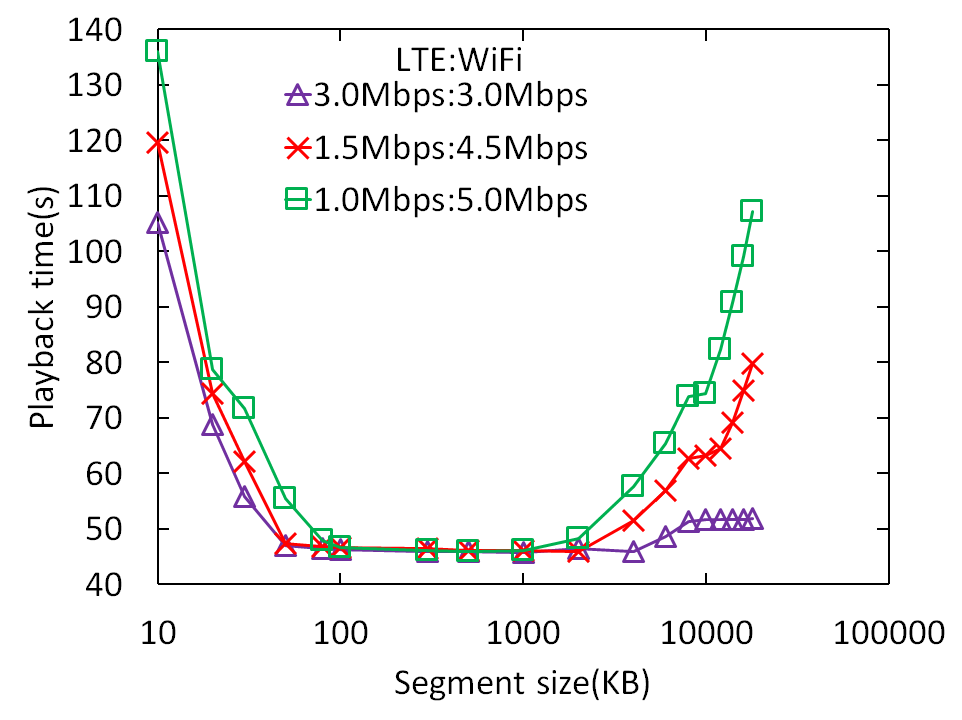 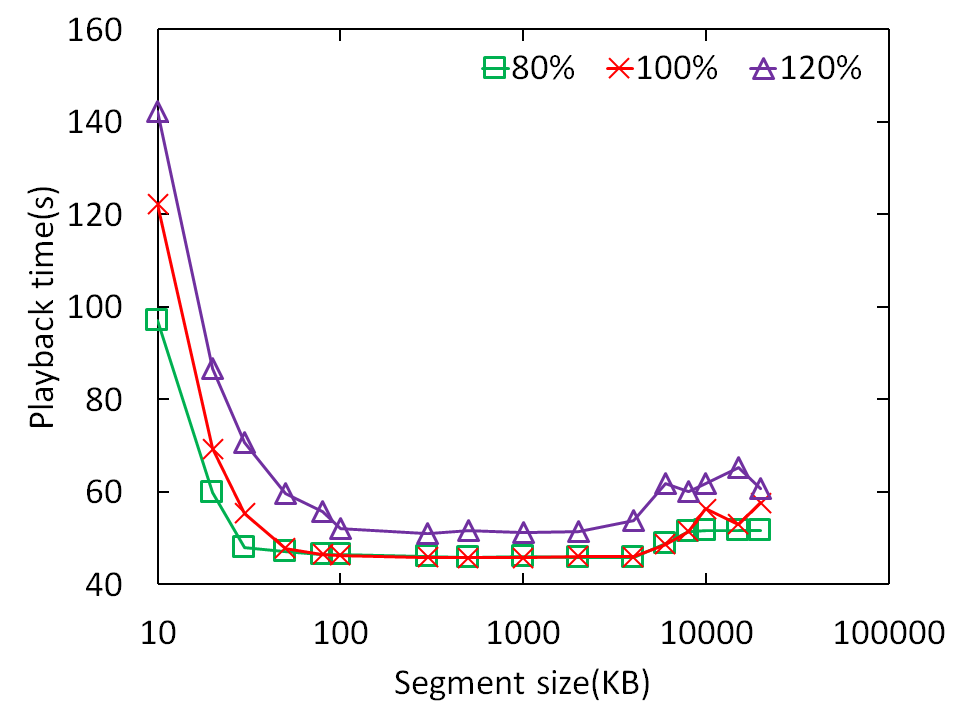 33
(a) Overhead in different link heterogeneity
(b) Overhead in different video bit rates
Effectiveness of adaptive load balancing
Bandwidth heterogeneity has little effect on the performance of the adaptive load balancing scheme, while affecting the fixed load balancing (1:1) significantly
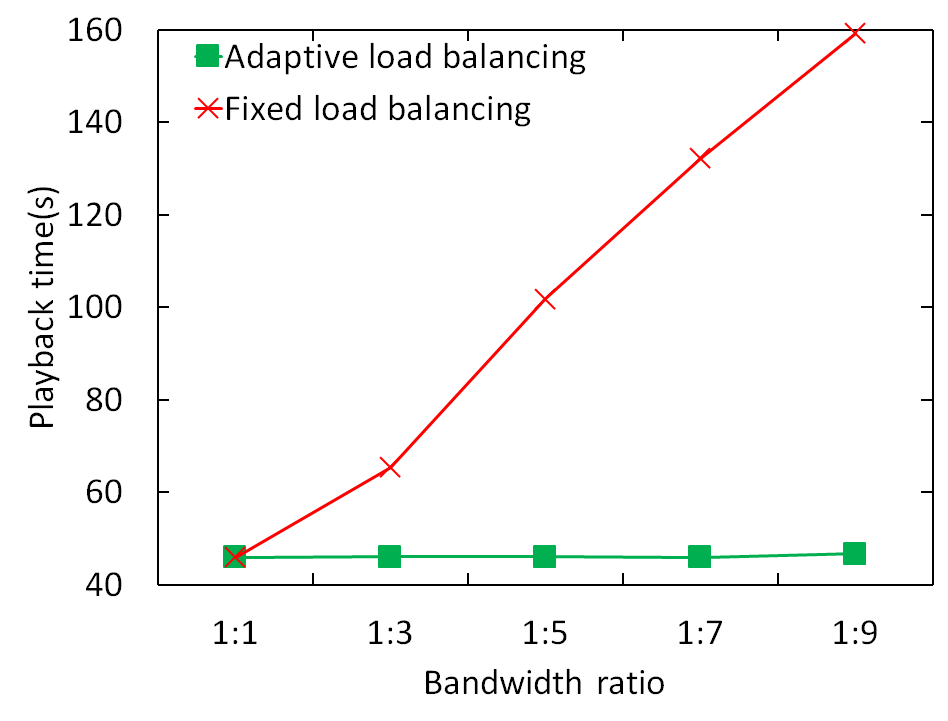 34
Effectiveness of recovery mechanism (1/2)
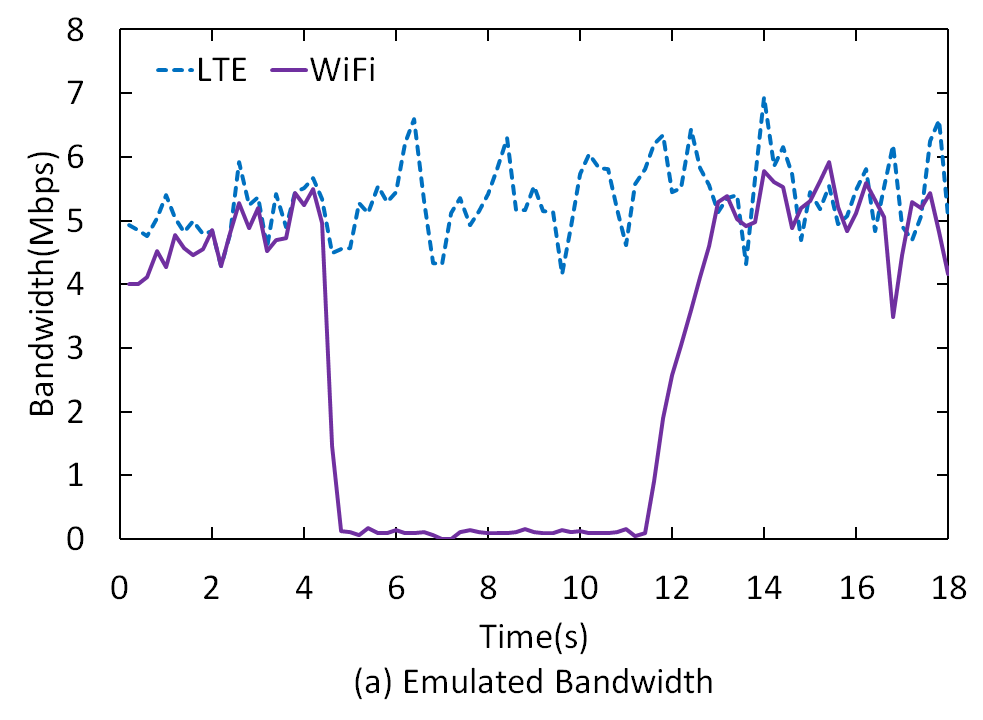 Recovery mechanism avoids the long out-of-order data caused by bandwidth drops
E.g. WiFi bandwidth can drop when the smartphone moves out of WiFi coverage
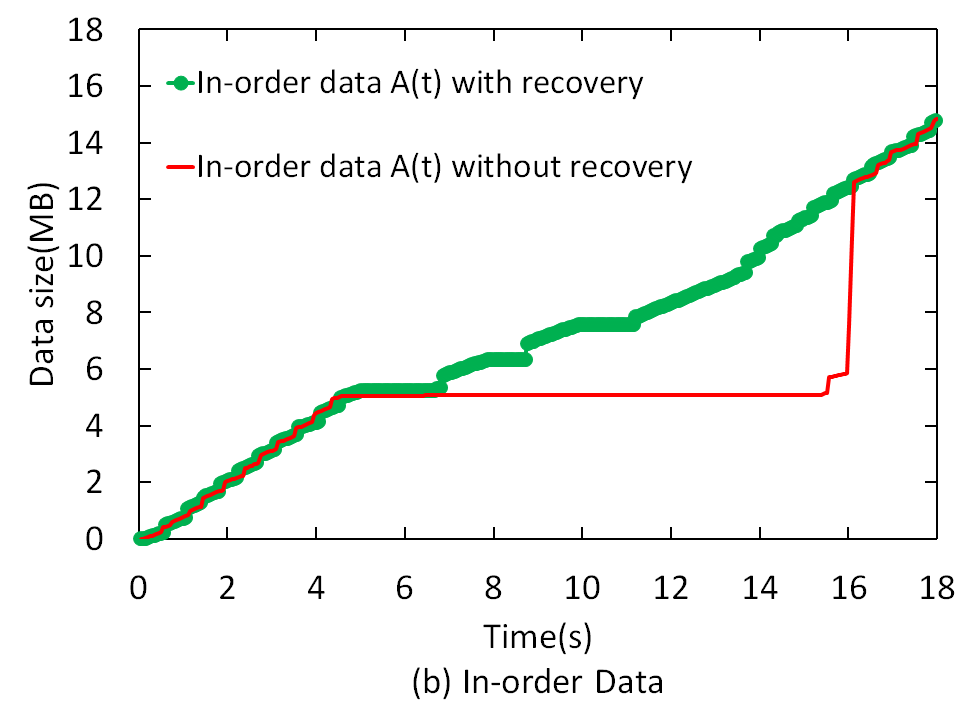 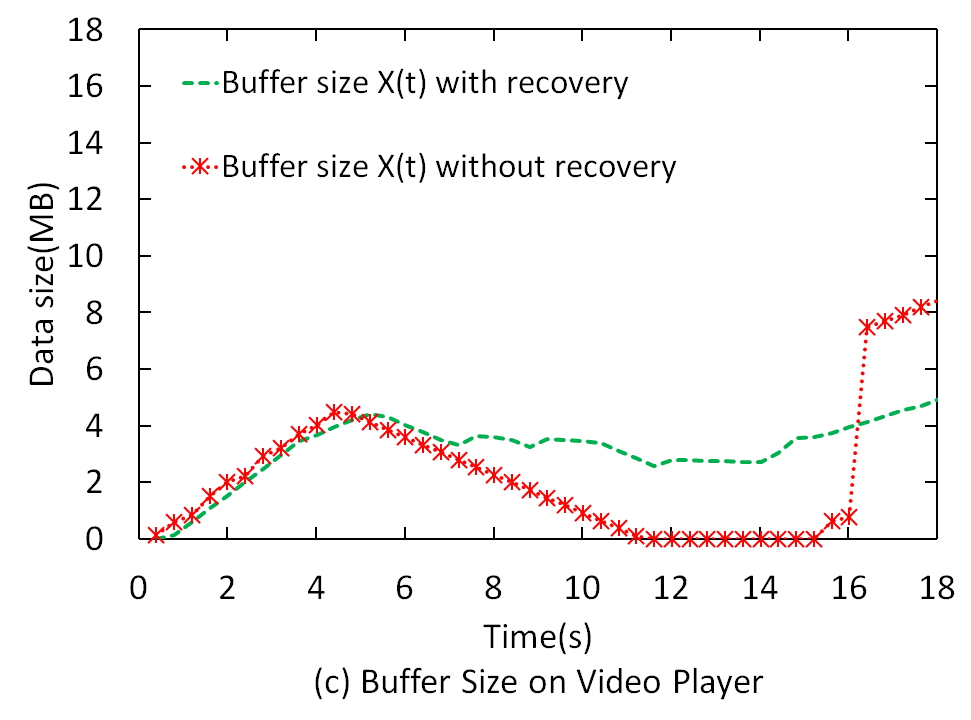 35
Effectiveness of recovery mechanism (2/2)
Recovery mechanism keeps playback time minimum even in the presence of multiple of bandwidth drops
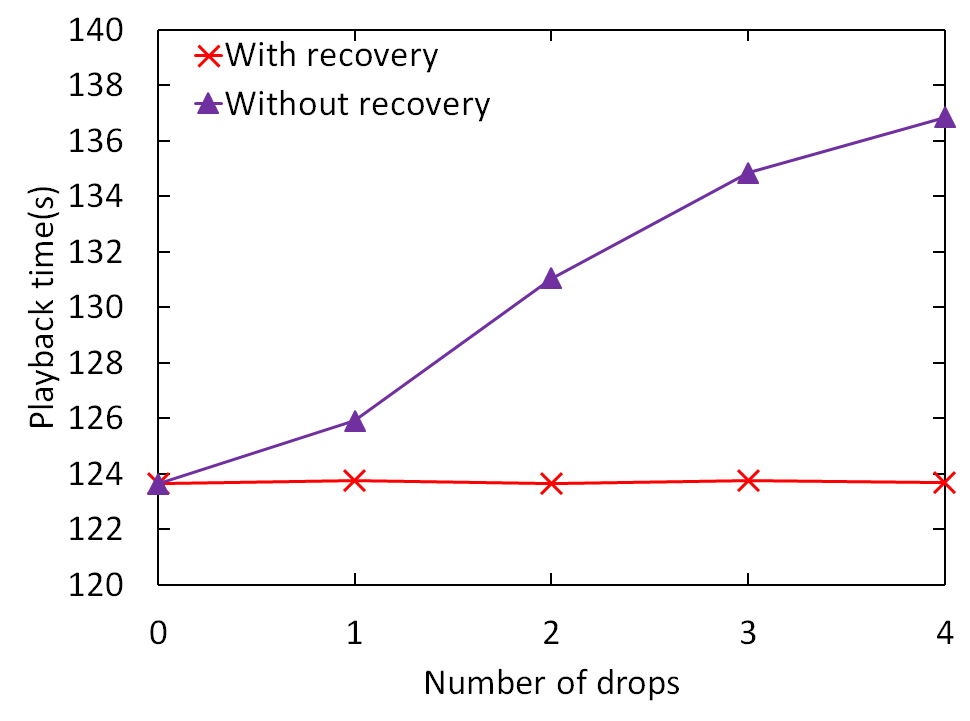 36
Effectiveness of energy-aware link-mode switching
GB-E provides the same playback time with GB-P, while saving 2%-40% of energy consumption of GB-P
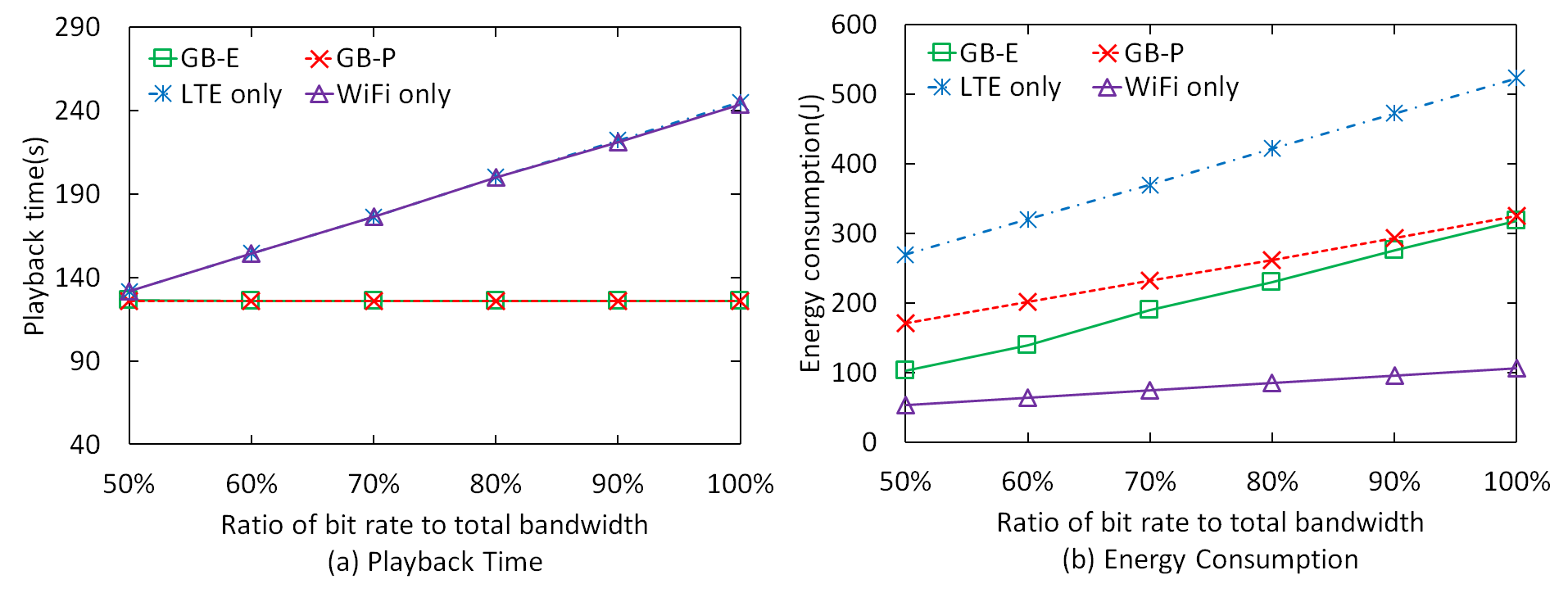 37
Conclusion
The thesis has the following contributions
Formulate bandwidth aggregation for real-time video streaming as a lexicographic optimization
Design a multi-link data streaming middleware to support real-time delivery in the most energy-efficient way
Implement a prototype of GreenBag on Android-based mobile devices equipped with LTE and WiFi interfaces
To the best of our knowledge, this is one of the first LTE-enabled prototypes which demonstrates the effectiveness of bandwidth aggregation for energy-efficient real-time delivery on mobile phones
38
[Speaker Notes: + experiment + writing]
Acknowledgement
I would like to express my special thanks and appreciation to Kilho Lee, Sangeun Oh (Cyber-Physical Systems Lab), Doctor Hyojeong Shin (Mobile SW Platform Center), Doctor Honguk Woo, and Doctor Daehyun Ban (Samsung Electronics) for their great support and collaboration in the research
39
Thank you
Questions and Answers
AppendixEnergy Models of LTE and WiFi
41